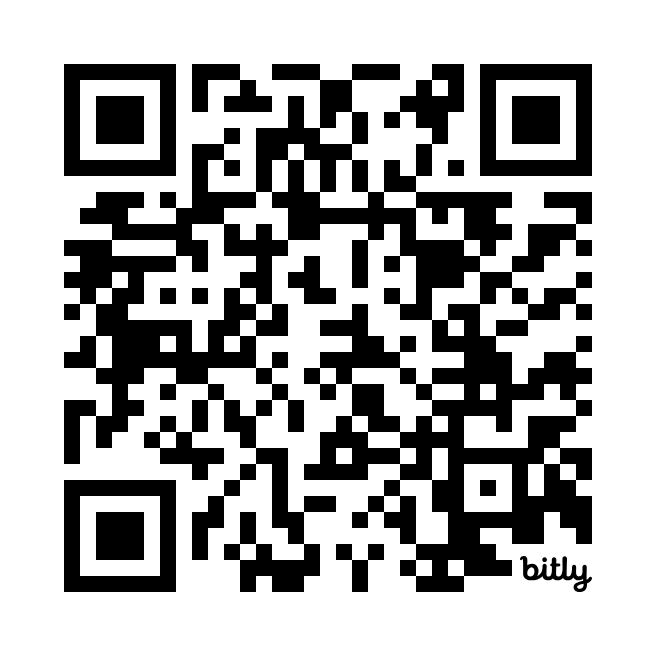 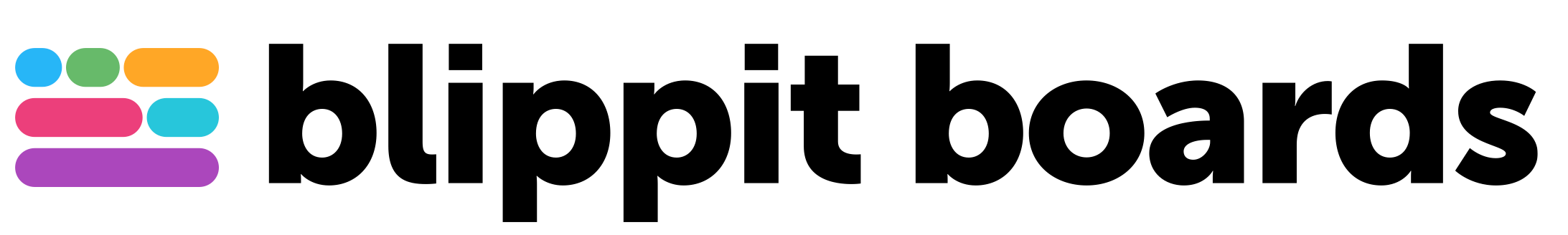 The concept
blippitboards.com
For online help & resources
bit.ly/blippitknowhow
Tagging information helps us find almost everything
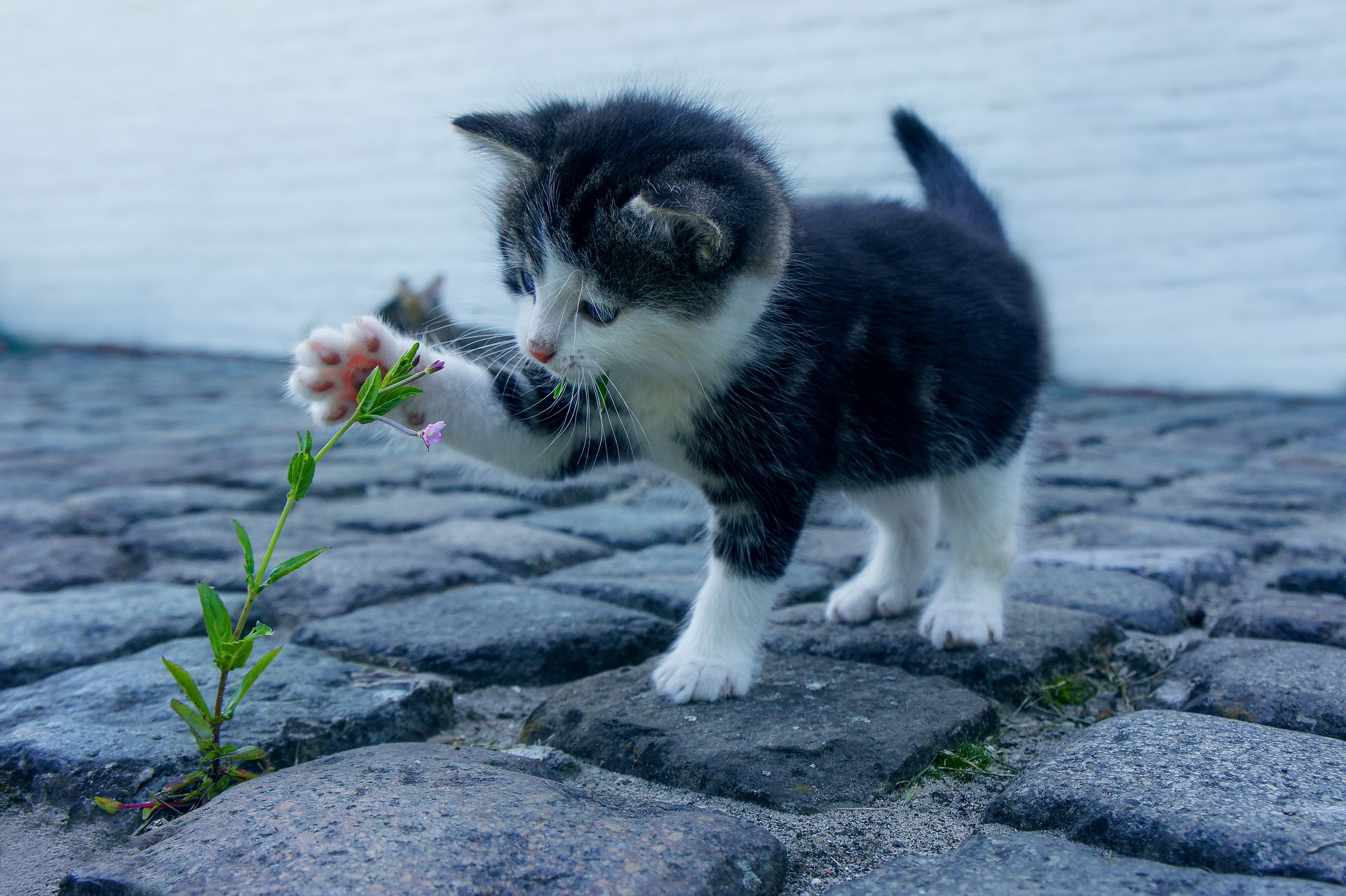 cute
kitten
carnivore
mammal
pet
cat
flower
fluffy
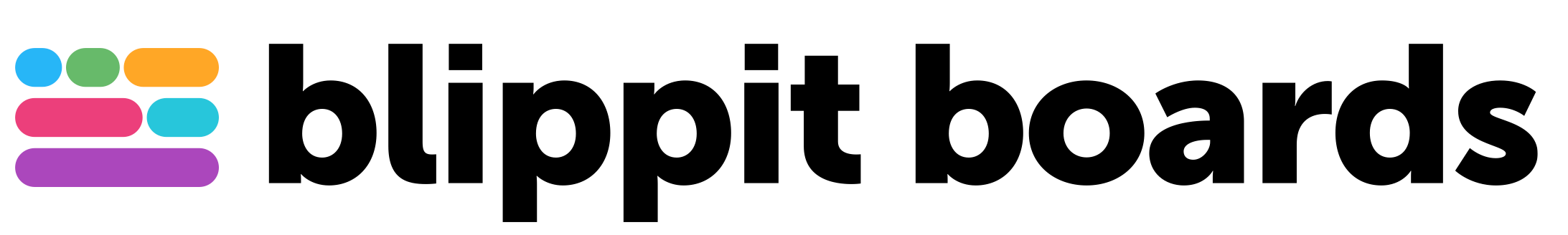 A bit like hashtags
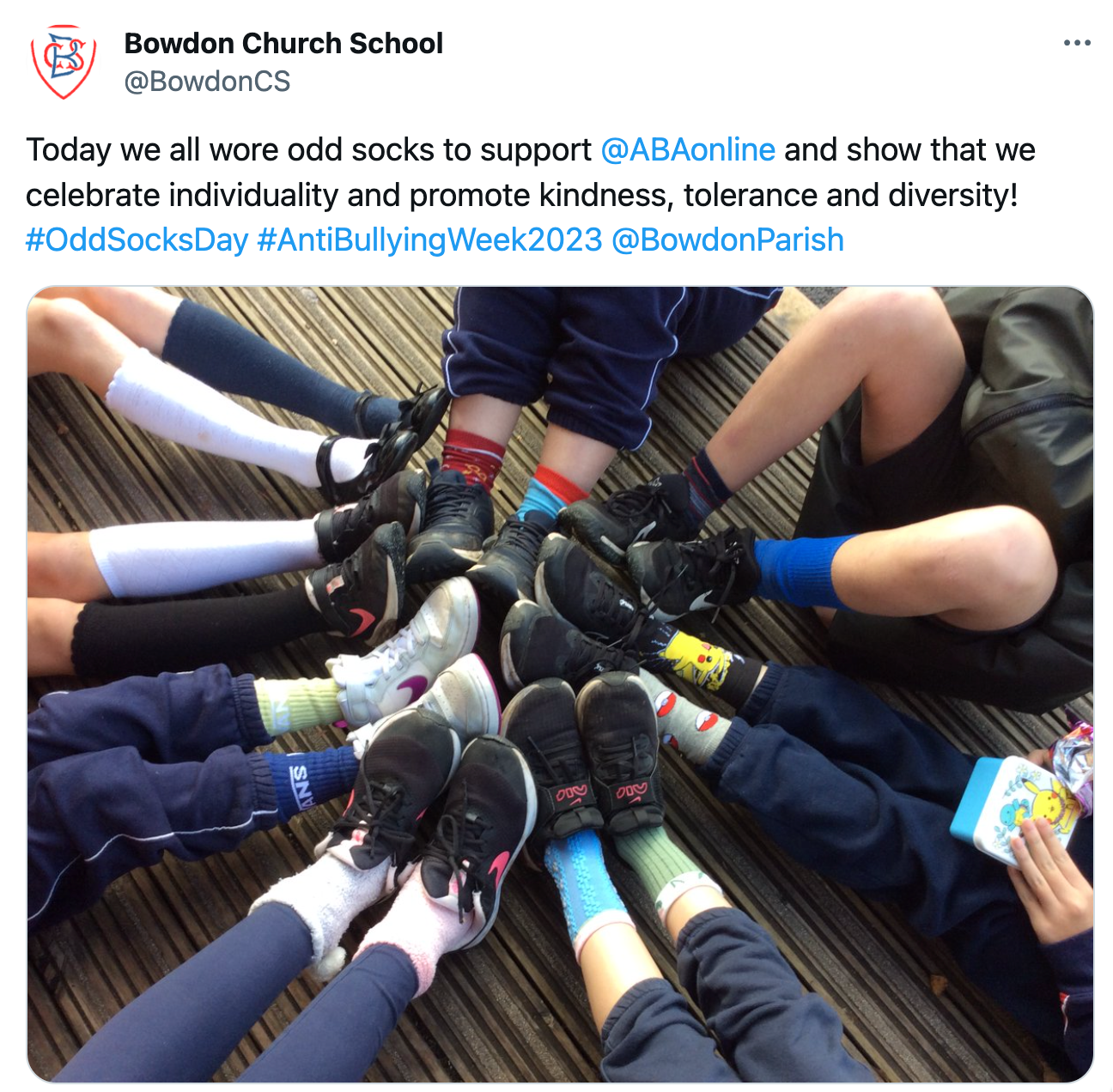 #oddsocksday
#antibullyingweek2023
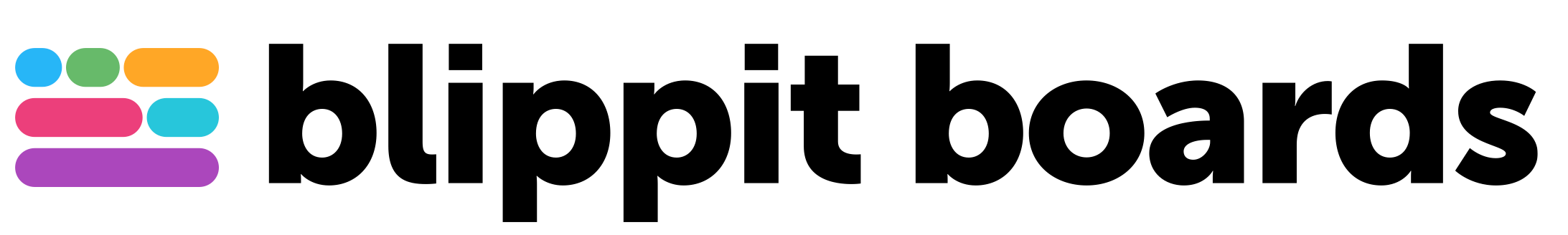 Blippit comes with ready-made tags for teachers to add to examples of work captured with the app
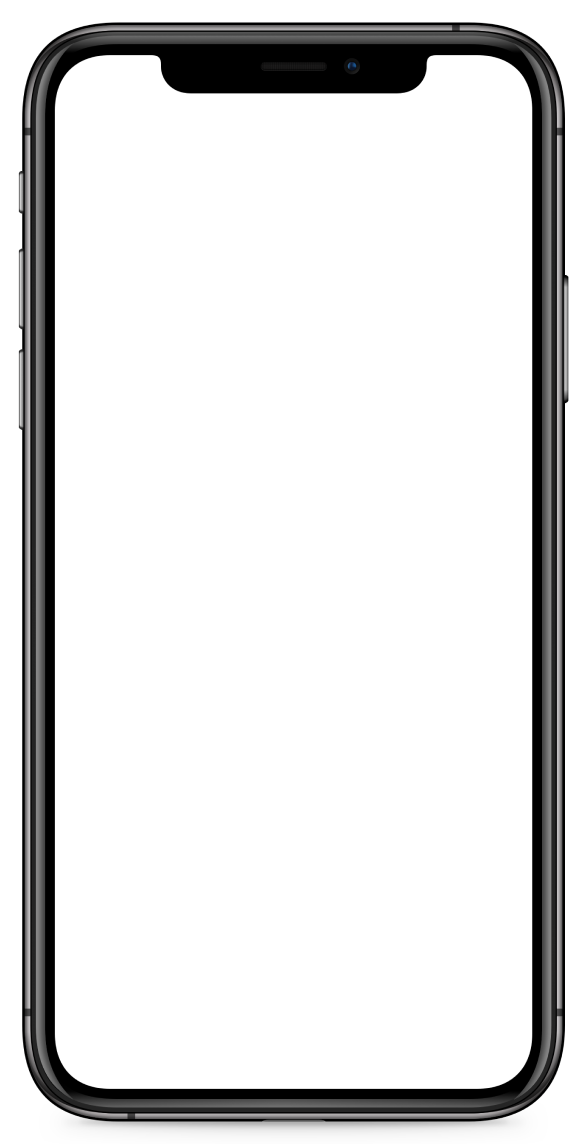 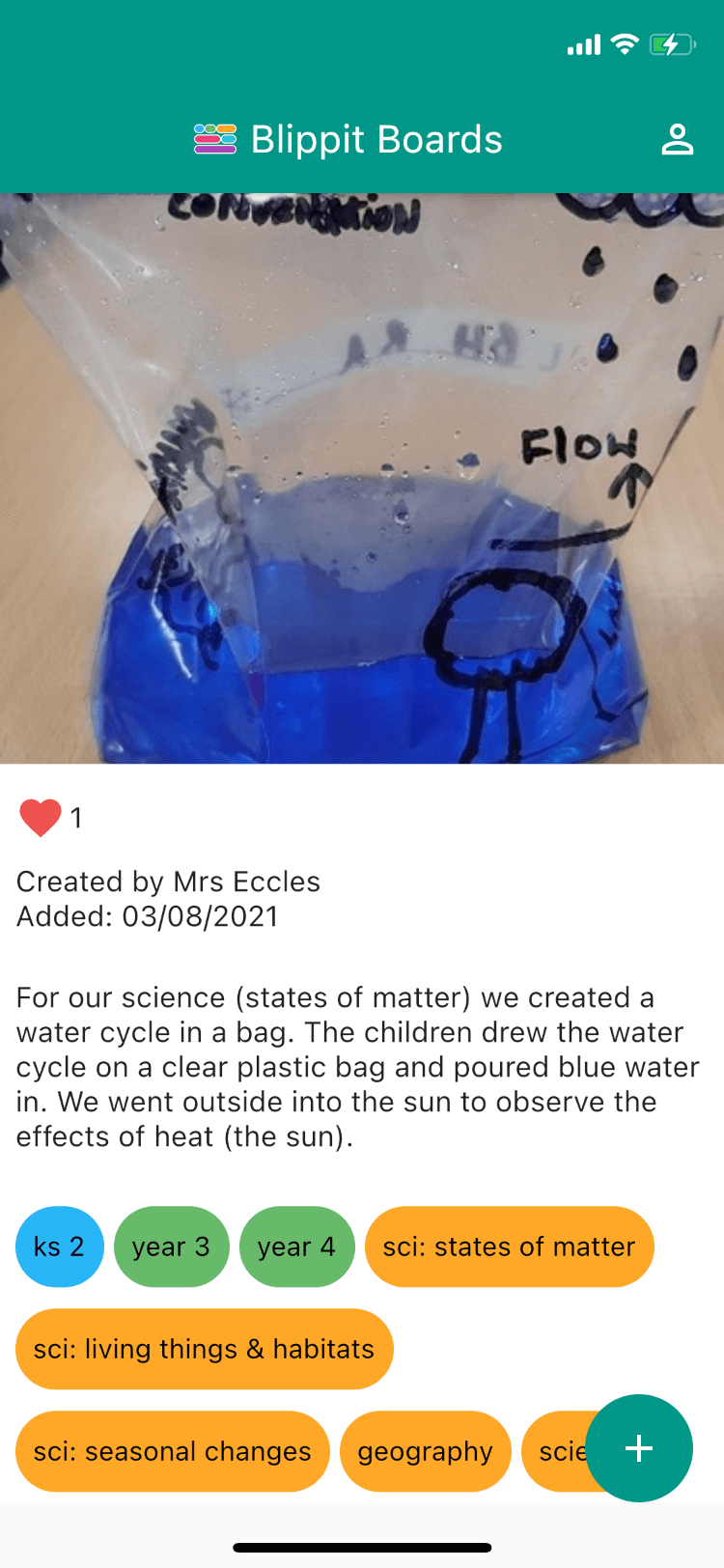 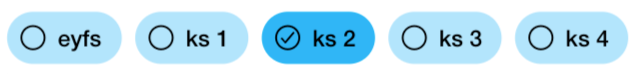 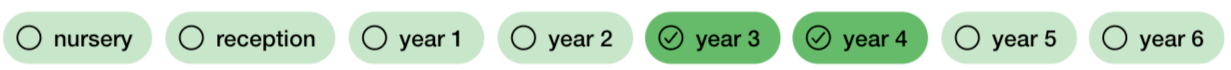 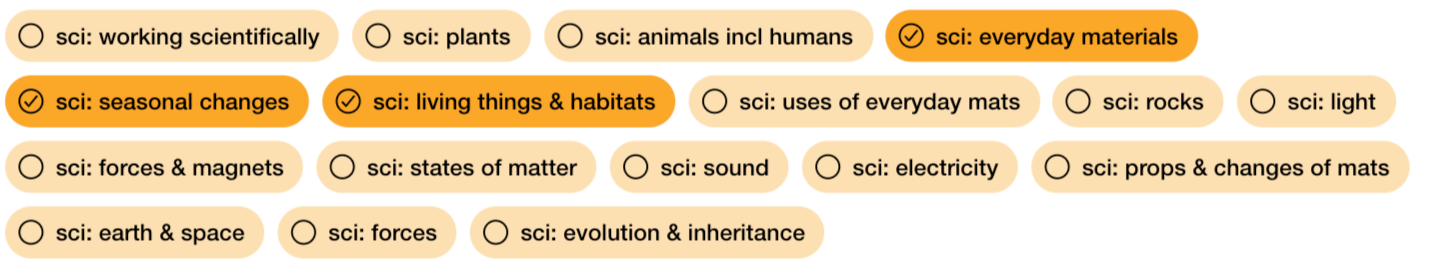 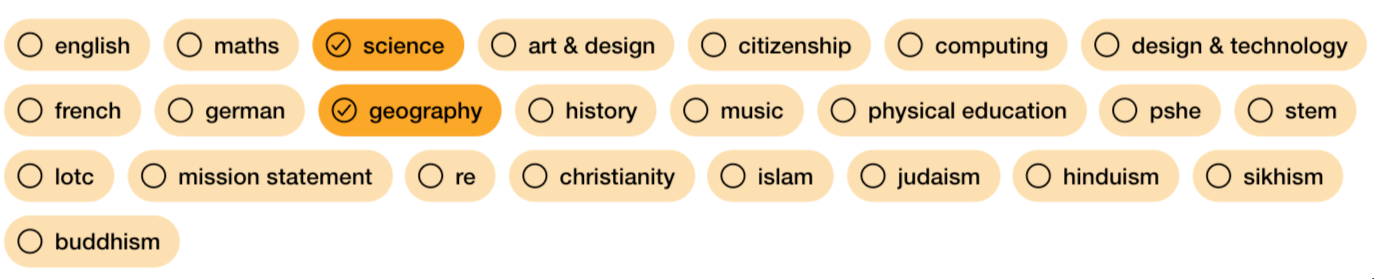 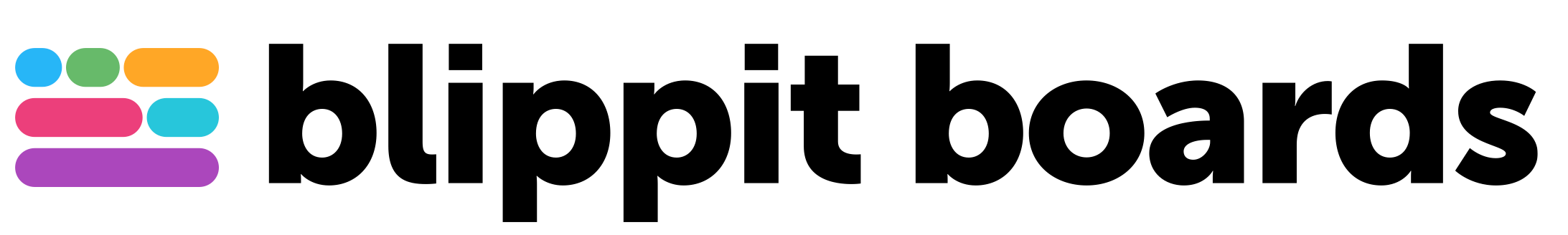 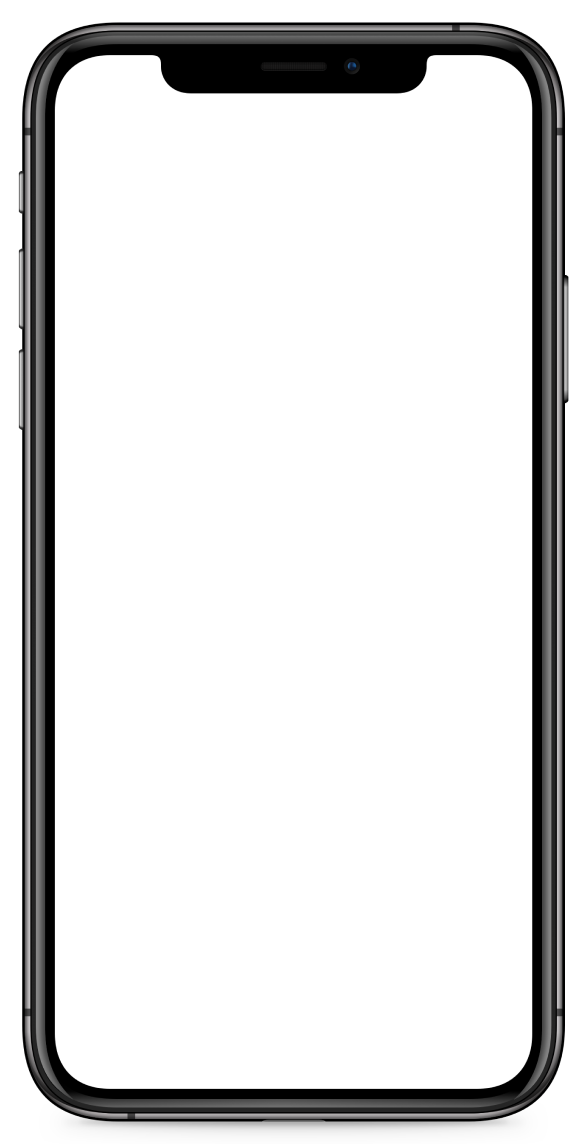 Add boards
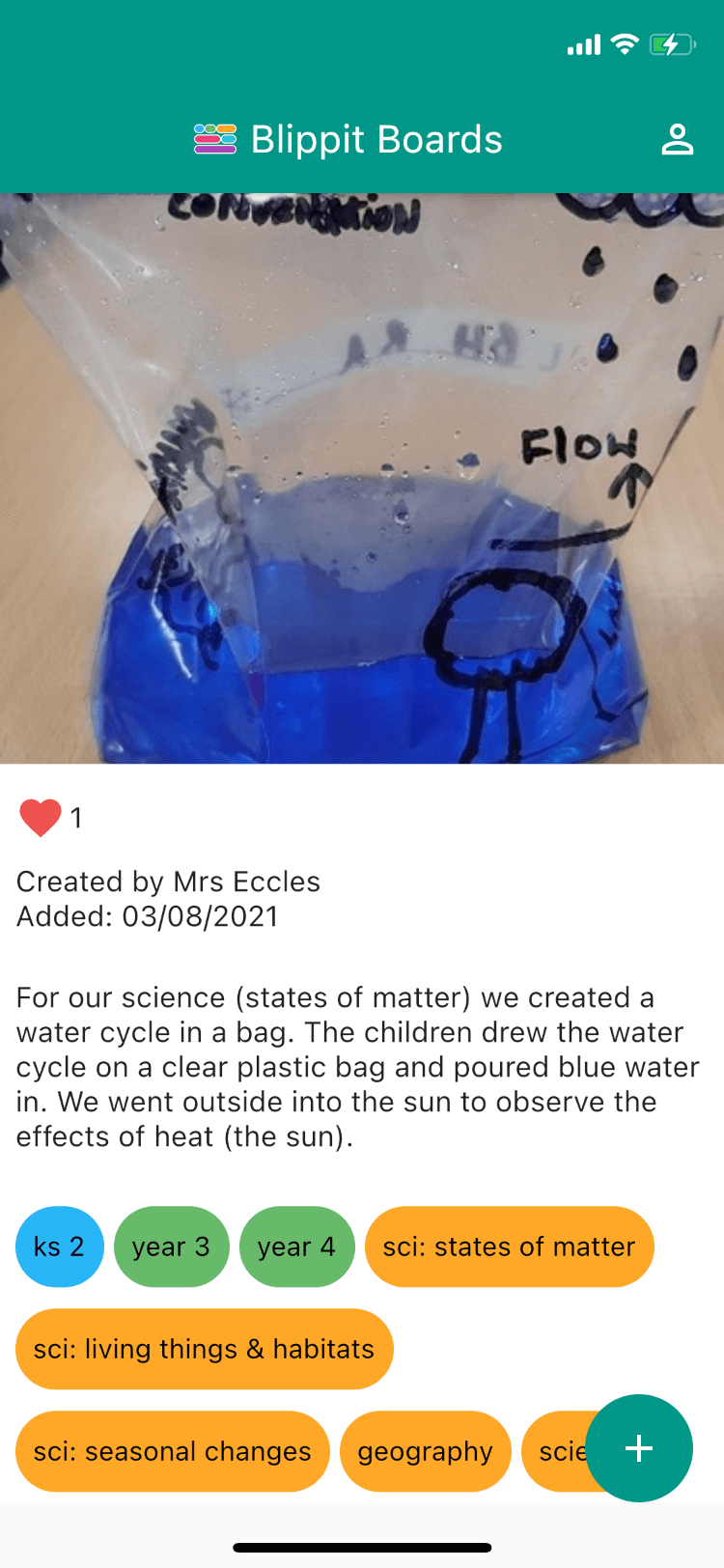 You use the app to
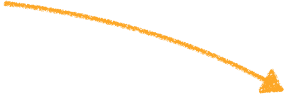 Tag boards
Filter the
timeline
&
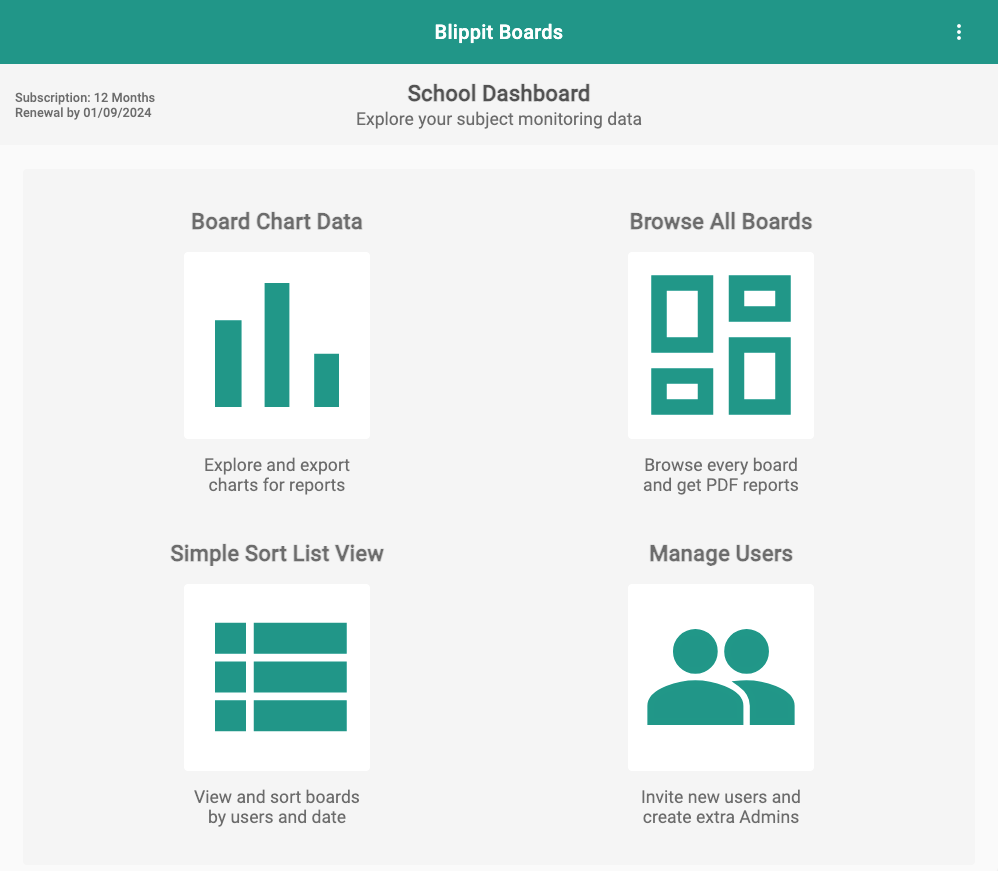 You use the dashboard to
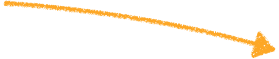 See Charts
Filter the
timeline
Add
users
&
&
Get Reports
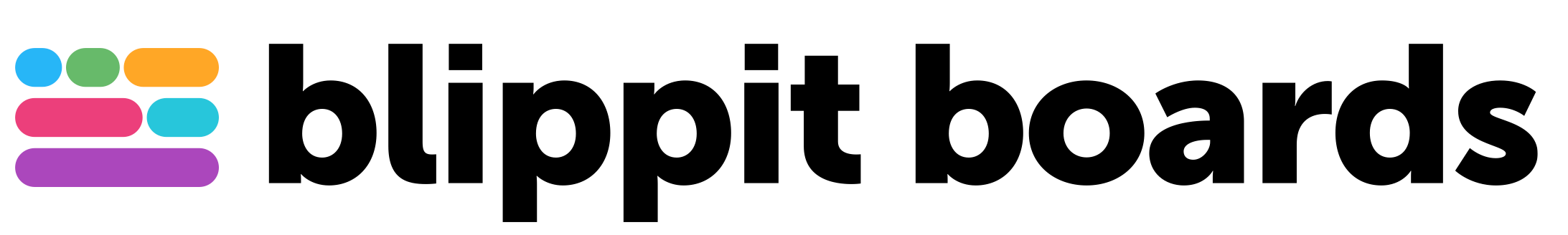 Blippit’s tags help everyone to…
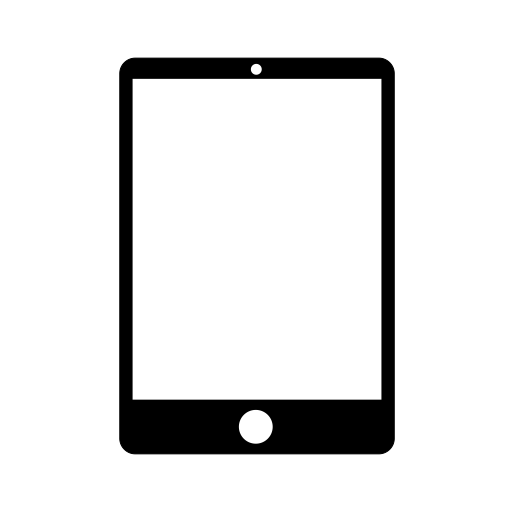 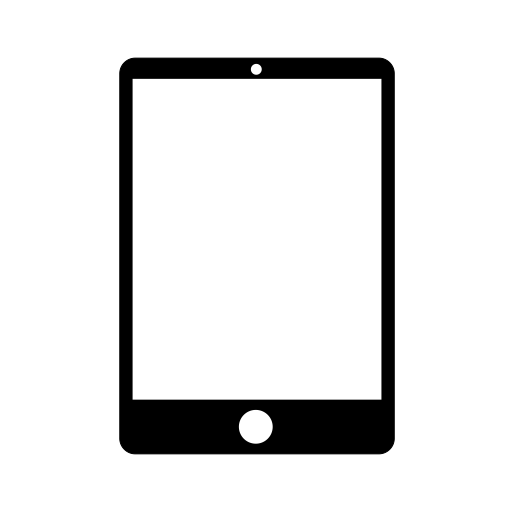 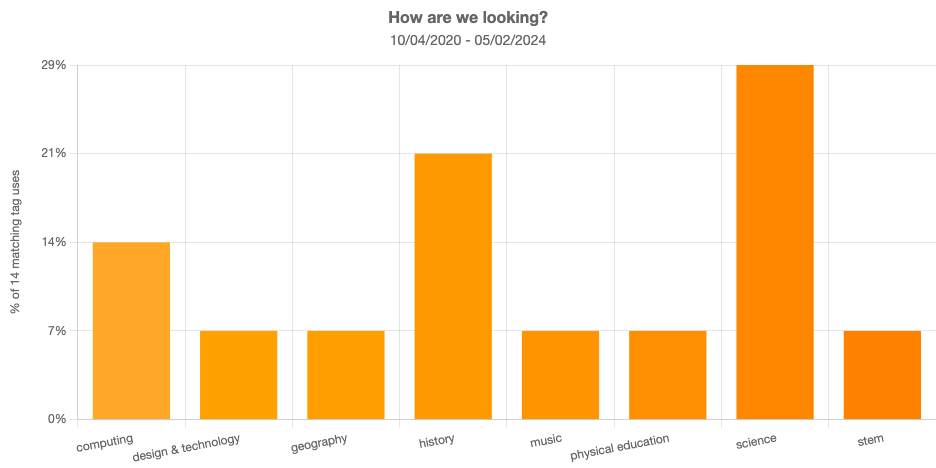 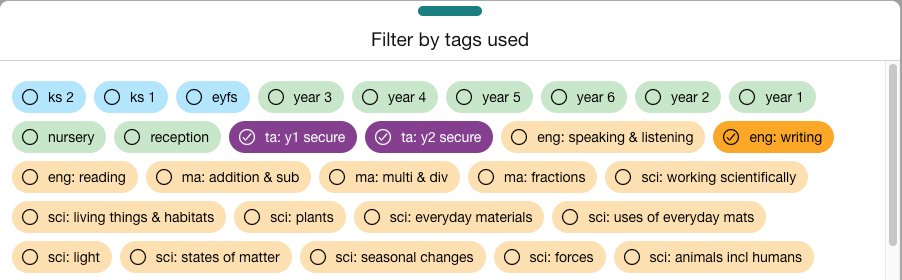 Filter & find work instantly
Get custom reports & charts*
*Use the web dashboard at boards.blippit.app
(Google Chrome on laptop or Safari on iPad)
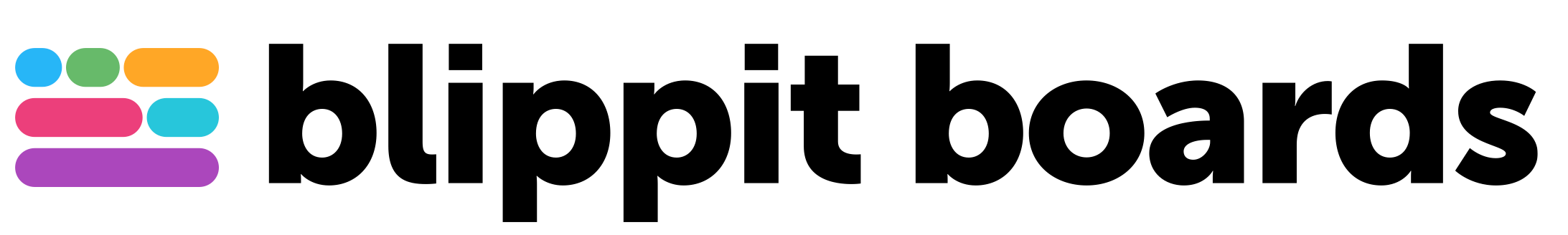 Log in
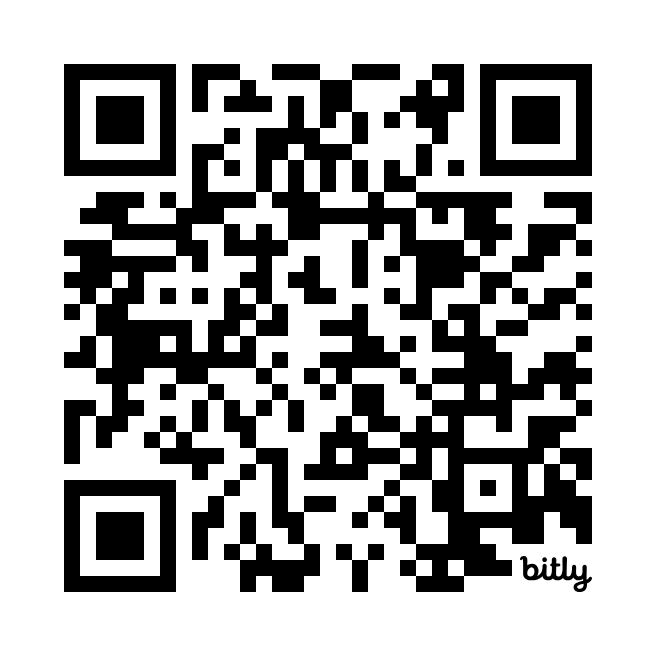 Register the school at
boards.blippit.app/sign-up

Whoever registers the school can add other users and email invites are sent out with a link to confirm.

Click forgotten password if an email link expires.
For online help & resources
bit.ly/blippitknowhow
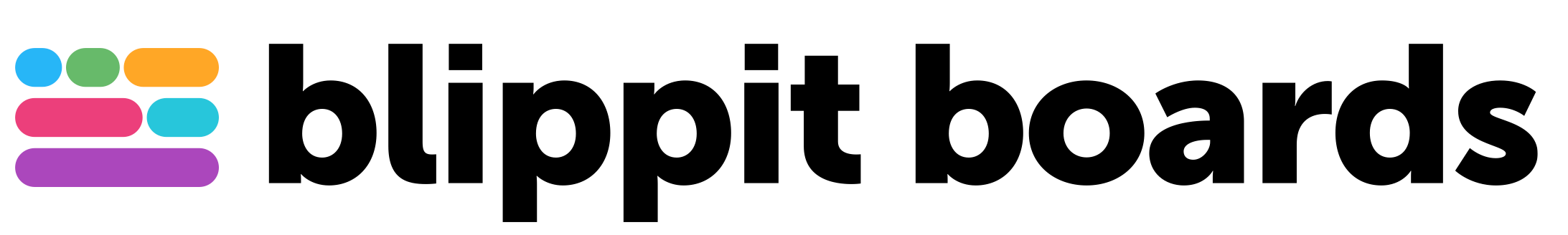